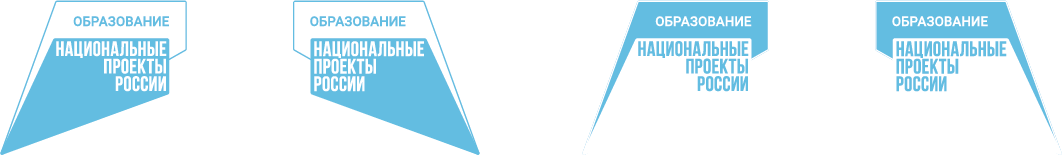 Региональная модель приема (зачисления) детей 
на обучение по дополнительным 
общеобразовательным программам 
(программам спортивной подготовки)
2023 г.
[Speaker Notes: Добрый день, уважаемые коллеги!

Сегодня мы обсудим с вами аспекты реализации Целевой модели развития системы дополнительного образования в Тюменской области. 
Обсудим роль муниципального опорного центра в региональной системе дополнительного образования; услышим опыт деятельности муниципальных опорных центров Голышмановского городского округа Тюменской области, Омского муниципального района Омской области. 
Отдельно остановимся на вопросах информационной открытости учреждений дополнительного образования и оценке качества деятельности организаций дополнительного образования.]
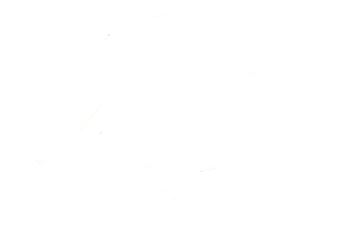 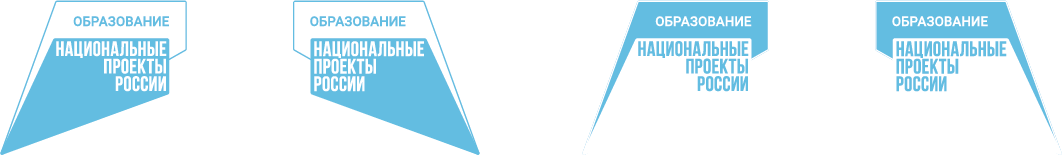 Региональная модель приема (зачисления) детей на обучение по дополнительным общеобразовательным программам (программам спортивной подготовки)
Цель реализации - предоставление дополнительной возможности для детей, претендующих на получение услуги дополнительного образования, впервые в предстоящем учебном году; организация единых подходов к приему (зачислению) детей на обучение по дополнительным общеобразовательным программам и программам спортивной подготовки, реализуемым за счет бюджетных средств.
Нормативное обеспечение:
Распоряжение Правительства Тюменской области от 01.07.2022 №656-рп «О разработке и реализации региональной модели приема (зачисления) детей на обучение по дополнительным общеобразовательным программам».
Приказ Департамента физической культуры, спорта и дополнительного образования Тюменской области от 01.07.2022 № 267 «Об утверждении методических рекомендаций по реализации региональной модели приема (зачисления) детей на обучение по дополнительным общеобразовательным программам в Тюменской области».
0,2%
Региональная модель приема распространяет свое действие на дополнительные общеобразовательные программы и программы спортивной подготовки со сроком реализации 72 часа и более:
реализуемые за счет средств регионального и муниципальных бюджетов;
реализуемые за счёт средств социального сертификата.
9%
45%
15%
[Speaker Notes: Майским Указом Президента РФ от 07.05.2018 №204 определены  стратегические цели и задачи национальной политики. Одна из целей — это воспитание гармоничной и социально ответственной личности. 
На достижение данной цели направлен национальный проект «Образование», который включает в себя 10 федеральных проектов. Два проекта непосредственно затрагивают сферу дополнительного образования: проекты «Успех каждого ребенка» и «Социальная активность».]
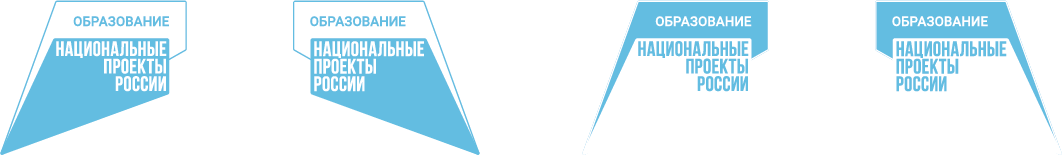 Региональная модель приема (зачисления) детей на обучение по дополнительным общеобразовательным программам (программам спортивной подготовки)
I этап - 19.08.2023 г. - 01.09.2023 г.
Зачисление детей, претендующих на получение услуги дополнительного образования (спортивной подготовки) за счет бюджетных средств впервые в новом учебном году
Запись на бюджетные программы дополнительного образования и спортивной подготовки  со сроком реализации 72 часа и более (в т.ч. в рамках системы ПФДО)
Варианты подачи заявлений на зачисление на программы дополнительного образования (спортивной подготовки) осуществляется:
1
2
через Навигатор дополнительного образования Тюменской области
при личном посещении образовательной организации, реализующей программы дополнительного образования (спортивной подготовки)
https://edo.72to.ru/
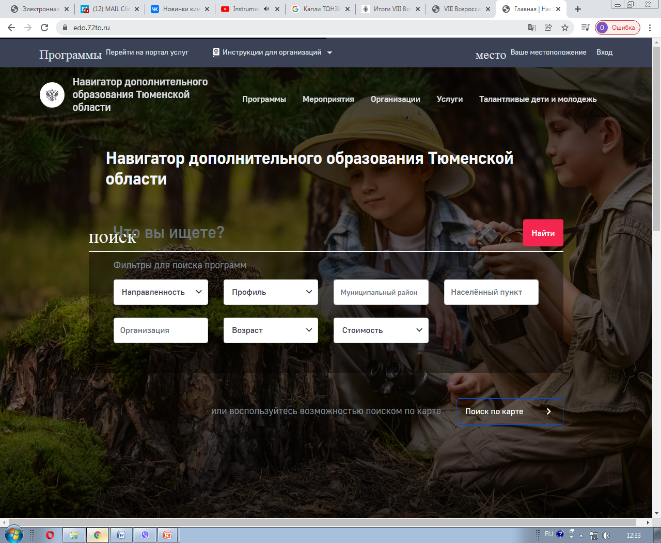 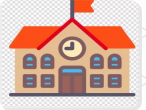 45%
Дети, обучающиеся по дополнительным общеобразовательным программам (программам спортивной подготовки) со сроком реализации более 1 года, продолжают обучение в рамках заключенных договоров на весь период обучения
[Speaker Notes: Майским Указом Президента РФ от 07.05.2018 №204 определены  стратегические цели и задачи национальной политики. Одна из целей — это воспитание гармоничной и социально ответственной личности. 
На достижение данной цели направлен национальный проект «Образование», который включает в себя 10 федеральных проектов. Два проекта непосредственно затрагивают сферу дополнительного образования: проекты «Успех каждого ребенка» и «Социальная активность».]
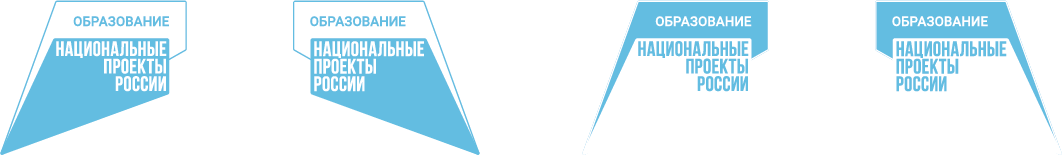 Региональная модель приема (зачисления) детей на обучение по дополнительным общеобразовательным программам (программам спортивной подготовки)
I этап - 19.08.2023 г.-01.09.2023 г.
Для реализации Региональной модели приема в АИС «ЭДО», в «Реестре заявлений», будут предусмотрены следующие разделы:
«Включенность в ДО/СП» (отражается статус ребенка: «Не осваивает 72+»/«Осваивает 72+»);
«Дата, время подачи заявления» (формируется автоматически).
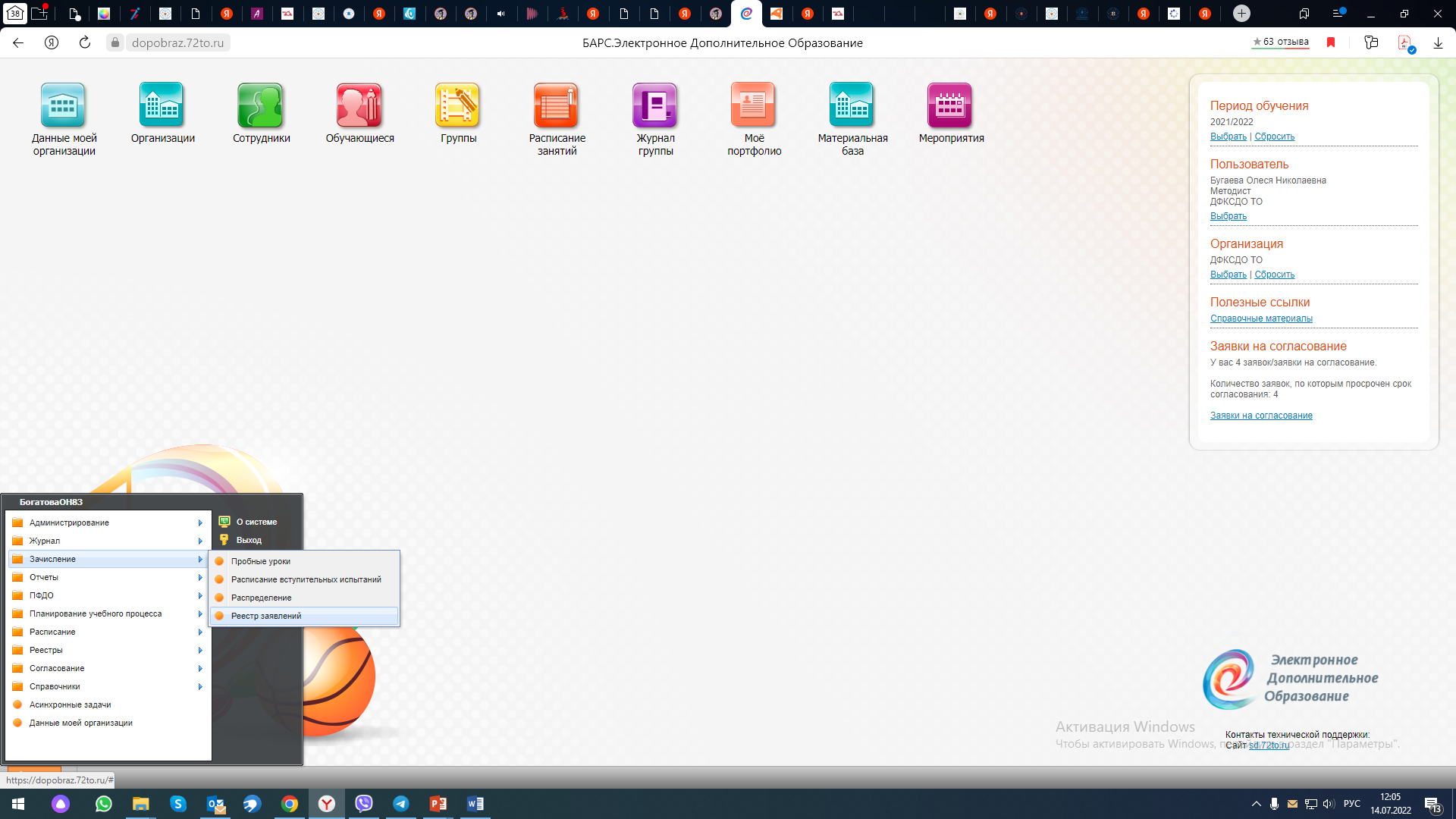 «Не осваивает 72+» - дети, не имеющие зачислений на программы дополнительного образования (спортивной подготовки) со сроком реализации 72 и более часа, реализуемые за счет бюджетных средств, в предстоящем учебном году
«Осваивает 72+» - дети, уже имеющие зачисления на программы дополнительного образования сроком реализации 72 и более часа на счет бюджетных средств в предстоящем учебном году
0,2%
При подтверждении отсутствия зачислений на бюджетные программы дополнительного образования (спортивной подготовки) сроком реализации 72 и более часа в предстоящем учебном году производится процедура приема (зачисления) обучающегося на программу (проведение вступительных испытаний (если программа предполагает предварительный индивидуальный отбор)
45%
15%
При наличии зачислений на бюджетные программы дополнительного образования (спортивной подготовки) сроком реализации 72 и более часа в предстоящем учебном году, заявление будет рассмотрено в рамках 2 этапа зачислений в случае наличия вакантных бюджетных мест в порядке очередности подачи заявления
[Speaker Notes: Майским Указом Президента РФ от 07.05.2018 №204 определены  стратегические цели и задачи национальной политики. Одна из целей — это воспитание гармоничной и социально ответственной личности. 
На достижение данной цели направлен национальный проект «Образование», который включает в себя 10 федеральных проектов. Два проекта непосредственно затрагивают сферу дополнительного образования: проекты «Успех каждого ребенка» и «Социальная активность».]
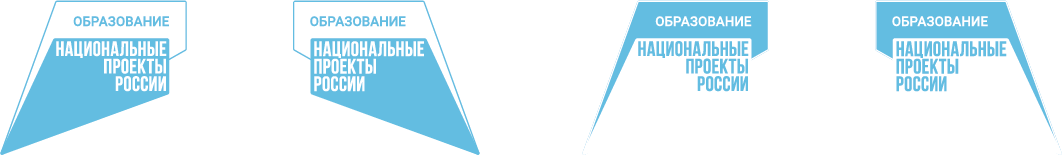 Региональная модель приема (зачисления) детей на обучение по дополнительным общеобразовательным программам (программам спортивной подготовки)
II этап - с 02.09.2023 г.
Производится «донабор» детей на программы дополнительного образования (спортивной подготовки) сроком реализации 72 часа и более, реализуемые  за счет средств регионального и муниципальных бюджетов по заявлениям, поданным через Навигатор дополнительного образования Тюменской области, при условии наличия свободных мест, в порядке очередности (в привычном порядке).
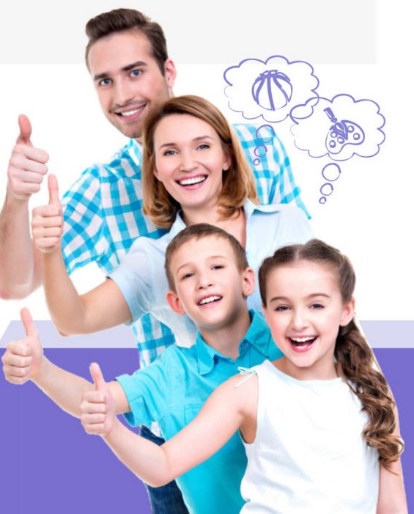 Родитель (законный представитель) уведомляется о принятом решении по результатам рассмотрения заявления на зачисление на программу дополнительного образования/спортивной подготовки посредством электронной почты, указанной в заявлении на зачисление.
0,2%
9%
45%
15%
[Speaker Notes: Майским Указом Президента РФ от 07.05.2018 №204 определены  стратегические цели и задачи национальной политики. Одна из целей — это воспитание гармоничной и социально ответственной личности. 
На достижение данной цели направлен национальный проект «Образование», который включает в себя 10 федеральных проектов. Два проекта непосредственно затрагивают сферу дополнительного образования: проекты «Успех каждого ребенка» и «Социальная активность».]
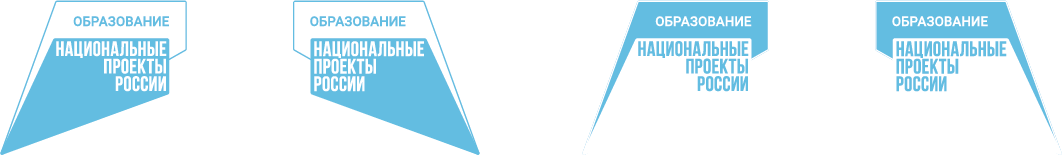 Региональная модель приема (зачисления) детей на обучение по дополнительным общеобразовательным программам (программам спортивной подготовки)
Основные задачи при реализации Региональной модели приема
Завершение работы по отчислению обучающихся с программ ДО/переводу на следующий учебный год.
12.08.2023
Подготовка и утверждение организациями программ дополнительного образования, планируемых к реализации в новом учебном году.
12.08.2023
Публикация дополнительных общеобразовательных программ и программ спортивной подготовки в Навигаторе дополнительного образования детей Тюменской области (АИС «ЭДО).
19.08.2023
Участие в обучающих мероприятия по вопросу реализации Региональной модели приема.
постоянно
0,2%
9%
45%
15%
постоянно
Участие в информационно-разъяснительной работе по реализации Региональной модели приема.
[Speaker Notes: Майским Указом Президента РФ от 07.05.2018 №204 определены  стратегические цели и задачи национальной политики. Одна из целей — это воспитание гармоничной и социально ответственной личности. 
На достижение данной цели направлен национальный проект «Образование», который включает в себя 10 федеральных проектов. Два проекта непосредственно затрагивают сферу дополнительного образования: проекты «Успех каждого ребенка» и «Социальная активность».]
СПАСИБО ЗА ВНИМАНИЕ!